Chapter 8 Lesson 1: The Rise of Big Business
Pages 258 – 265

Time Period: 1865-1900
A Time of Invention
New Inventions saved people time, money, and improved life. 
People could now do things that were impossible to do before, such as recording sound.
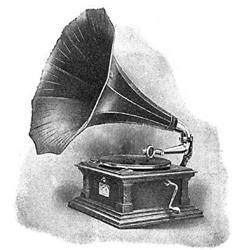 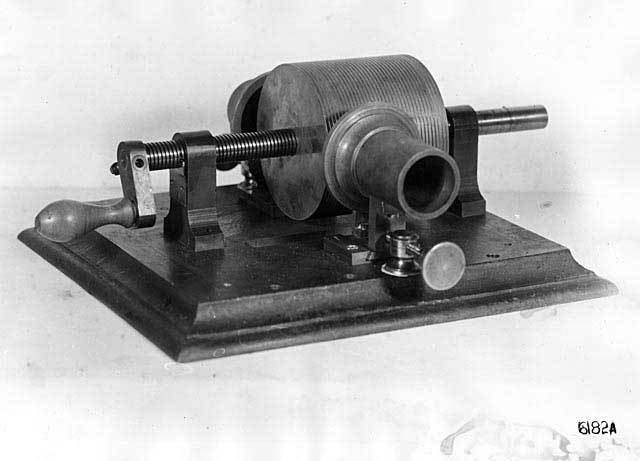 Inventions for Home and Work
1872 – Elijah McCoy – invented an oil cup, allowed trains and machines to run longer by dripping oil over moving parts
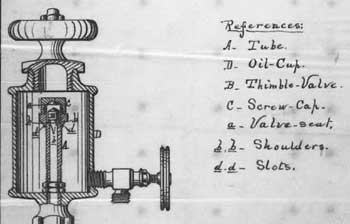 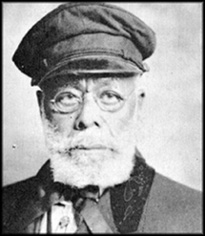 Inventions for Home and Work
1875 – E. Remington and Company
Made and sold typewriters
Saved office workers time
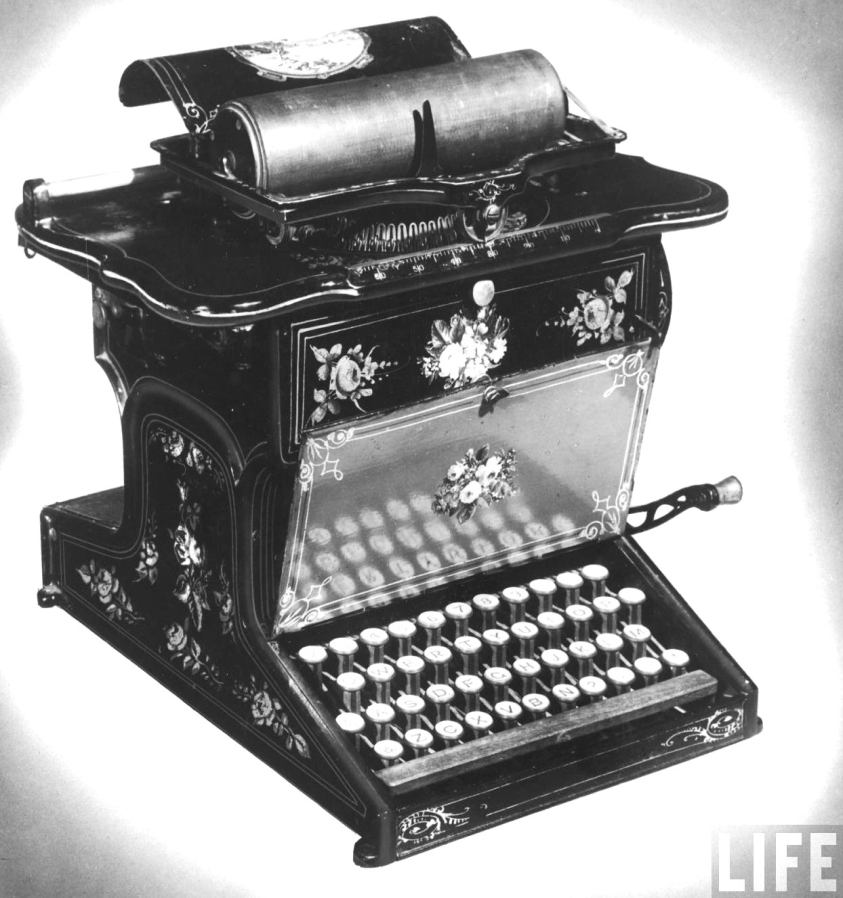 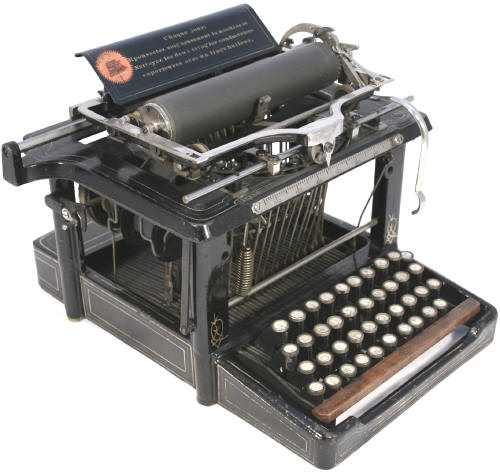 Inventions for Home and Work
1867 – Margaret Knight
Made paper bags with a bottom
Were able to hold more
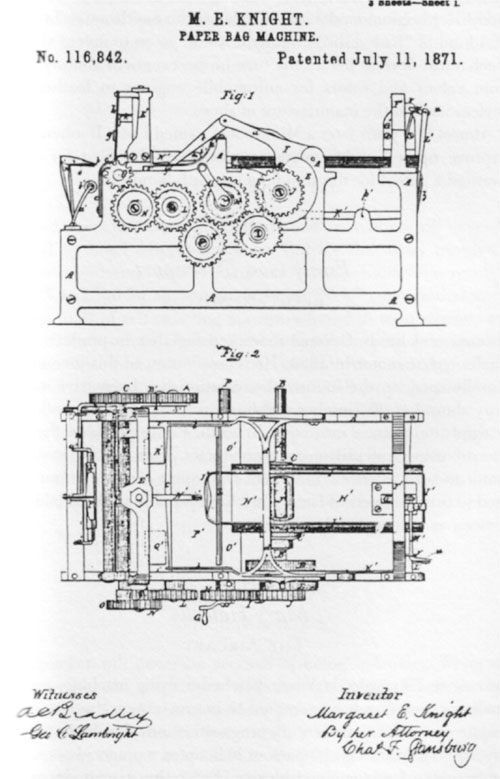 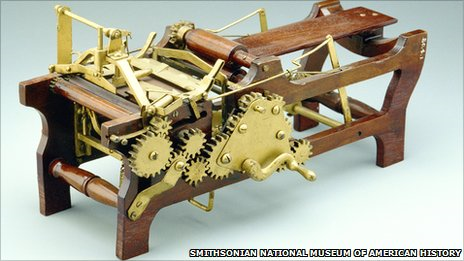 Inventions for Home and Work
1876 – Alexander Graham Bell – invented the telephone
Used by businesses to 
talk to workers on 
different floors
Used by people at home 
to talk to family and friends 
many miles away
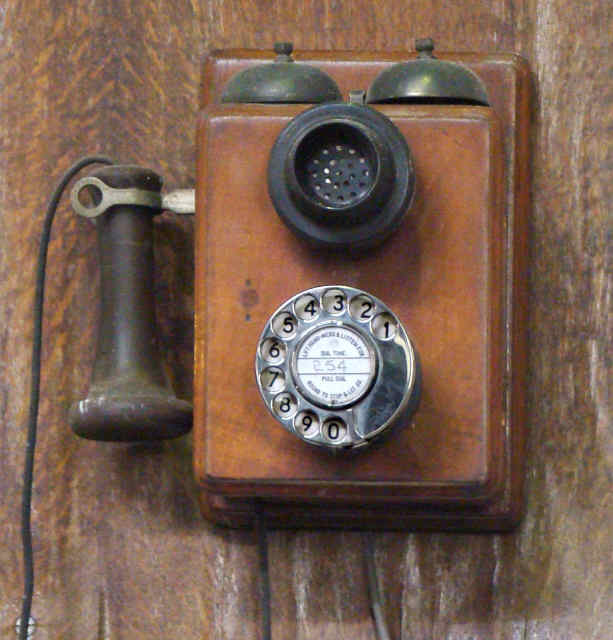 Inventions for Home and Work
1877 – Thomas Edison 
Invented the phonograph (record player)
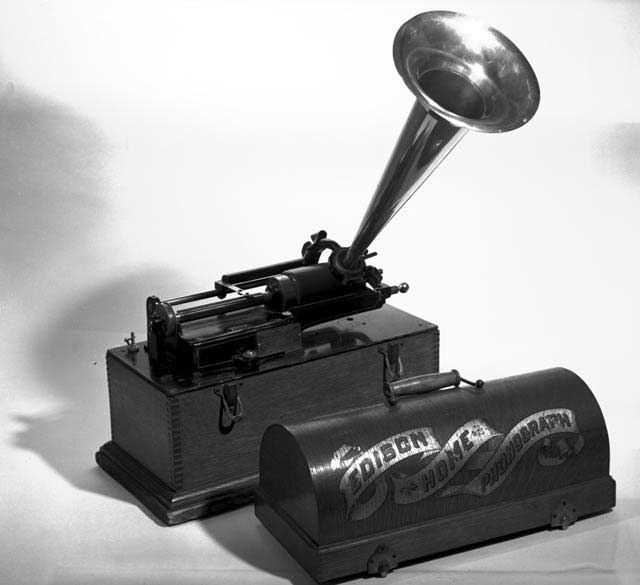 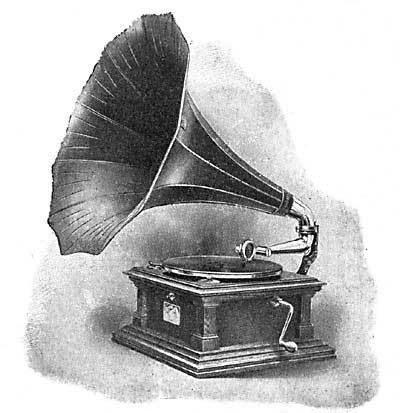 Inventions for Home and Work
1879 – Thomas Edison – invented the electric light bulb
Cleaner and safer than gas 
lamps
Allowed factories and shops 
to stay open after dark
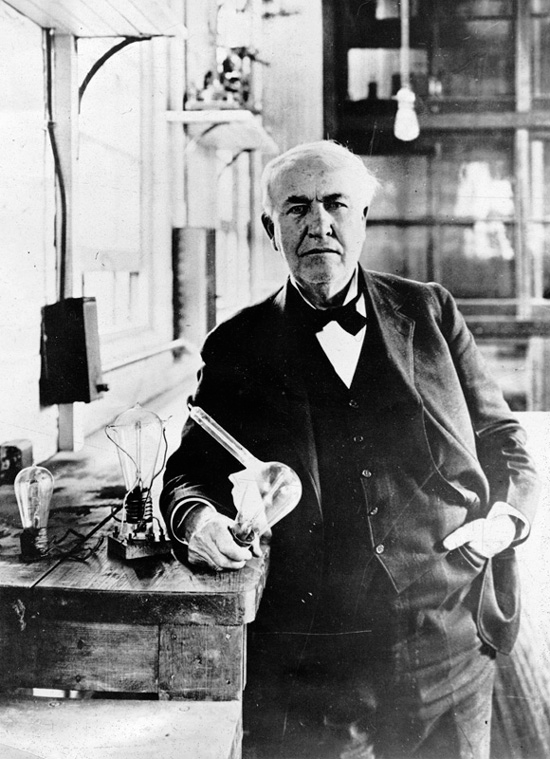 Big Business
1865 – Henry Bessemer – invented a process to make steel (Bessemer Process)
Made steel much less expensive to produce
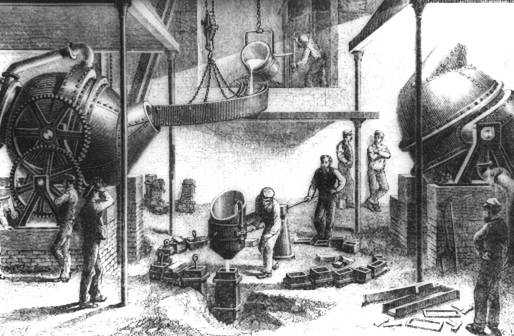 Big Business (continued)
Andrew Carnegie built a factory to use the Bessemer Process to make steel rails for railroads
Carnegie also bought fuel 
companies, railroads, and ships – 
this allowed him to lower the 
price he paid for getting fuel for 
his factories as well as shipping costs
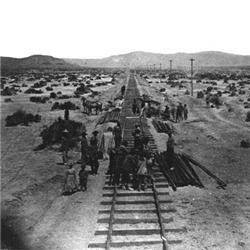 Corporations
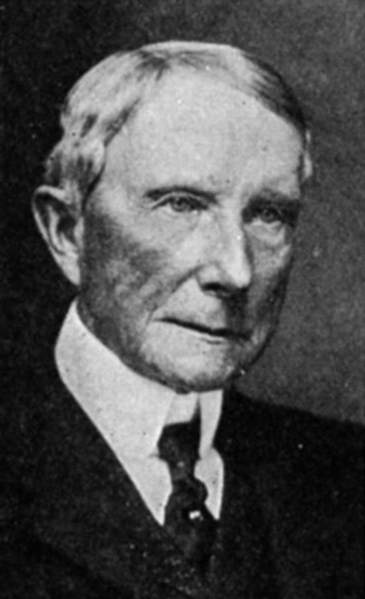 John D. Rockefeller 
founded Standard Oil Company (1870)
Made products such as fuel and lamp oil
Standard Oil Company was a corporation, a business where many people own shares, or parts of the business
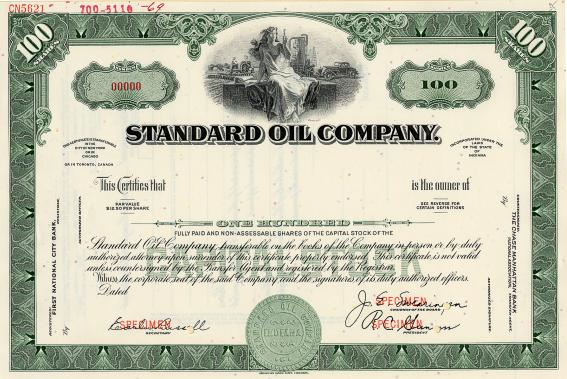 Corporations (continued)
Corporations pay part of their profits, the money earned after all costs are paid, to share owners
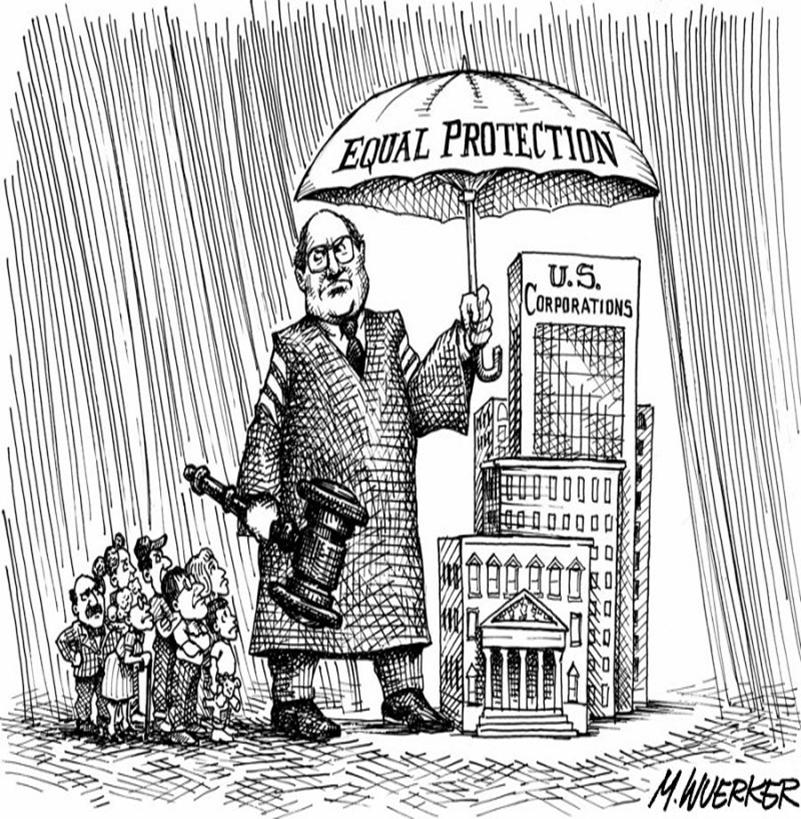 Companies Grew Larger
Corporations grew larger by selling stocks to raise money
Corporations were able to build factories and buy expensive machines with the money
Small businesses could not afford to purchase machines or build factories
Standard Oil Company grew by buying more oil companies
Companies Grew Larger (cont’d.)
Rockefeller bought the companies to reduce competition – when more businesses try to sell the same goods or services
Competition allows prices to remain low and quality high for consumers
Companies Grew Larger (cont’d.)
Standard Oil Company became a monopoly because it bought so many companies
Monopoly – a company that has no competition
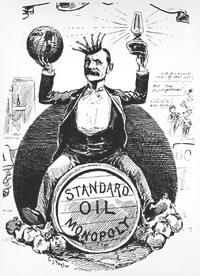 Worker’s Lives Change
Machines were used to speed up the process of producing goods 
Good could not be sold at lower prices for people to buy so businesses made more goods and hired more people
Factories had unsafe working conditions and many workers were injured or killed in accidents.
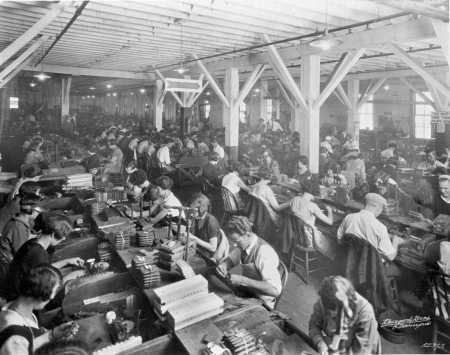 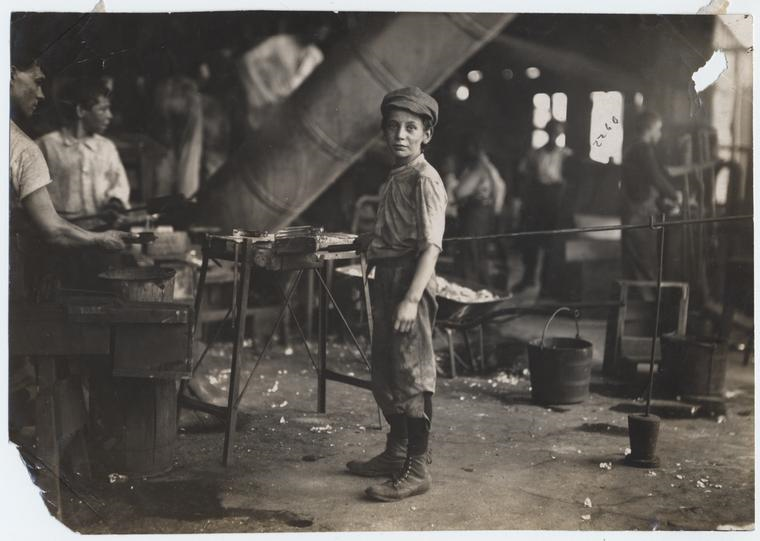 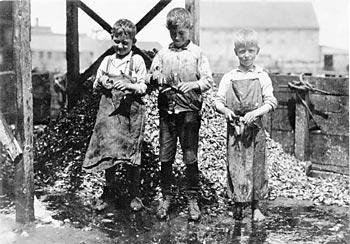 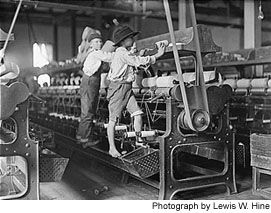 The Labor Movement
Workers were paid poorly
Worked for 10-12 hours / day
Many children had to work to help their families earn money
Workers were fired for complaining about working conditions
The Labor Movement
Labor Unions, an organization of workers that tried to improve pay and conditions for its members, were formed
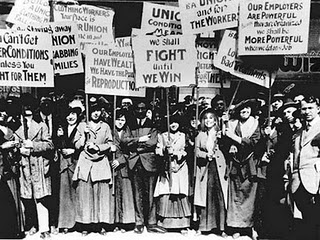 1869 – Knights of Labor was formed
Wanted to:
Make safer working conditions
8 hour work day
Stop hiring children
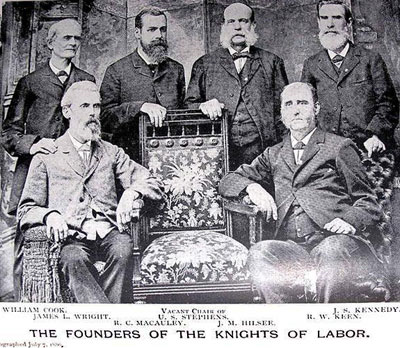 STRIKE!
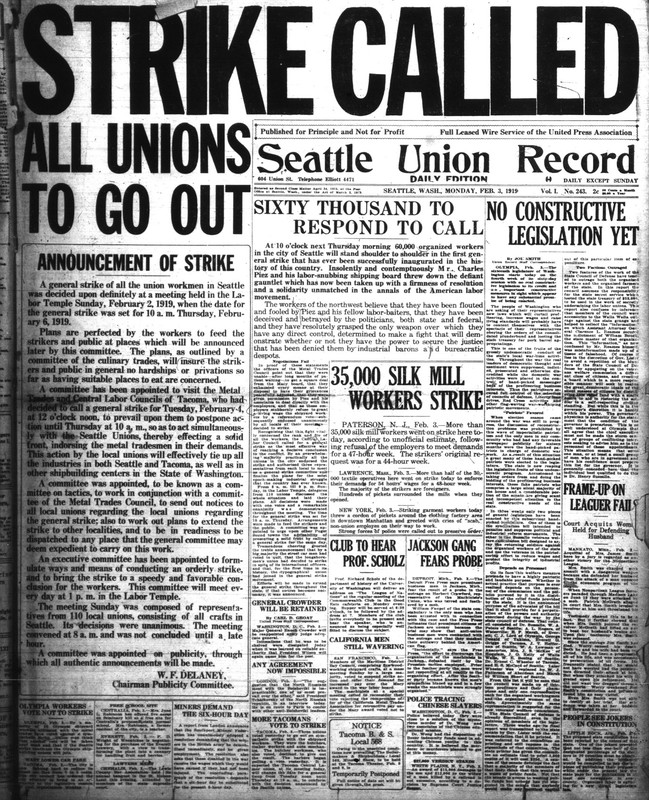 Unions used strikes (when workers refused to work) to try to force businesses to make changes
1886 – American Federation of Labor (AFL)
Formed a large group of trade unions (organization of workers who do same types of jobs)
 Samuel Gompers elected President of AFL
Wanted:
Better wages
Safer conditions
Shorter workdays
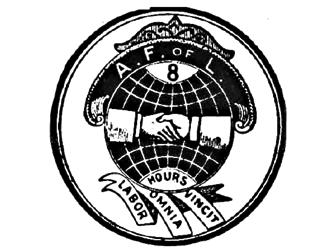 Labor Unions
First labor unions failed
People were hurt or killed in fights between police and strikers
Monopolies blocked progress for workers